The Importance of Erection All Risk Insurance for Construction Sites
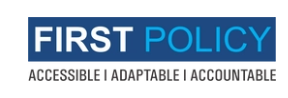 https://firstpolicy.com/
Construction sites are often characterized by numerous risks and constantly changing conditions. Both the assembling of the machineries and the erection of structures are tasks that are very demanding and may at times be associated with several mishaps, which is why insurance should cover all aspects of such processes. There is a form of insurance known as Erection All Risk (EAR) that is specifically intended for such risks and is quite vital especially with construction projects. 

What is Erection All Risk Insurance and what are the coverages that are typically included in this policy? 

Erection All Risk insurance is an umbrella policy that coverts all risks that are related to erection, installation and commissioning of the machineries, plants and steel structures. Construction phase risk insurance of this type offers protection of physical loss or physical damage through external cause. So, it serves the best interest of contractors and project owners who spearhead installation and construction undertakings that are massive.
The major advantages that erection all risk insurance has are: 
 Comprehensive Coverage 
Erection All Risk insurance covers many types of risks that may occur in the construction project including fire, explosion, lightning, theft, and acts of God inclusive of floods and earthquakes. This extensive coverage makes it possible for the project to be financially protected even in incidence of the unpredictable events. 
 Protection Against Financial Losses 
The construction projects entail the use of a large amount of money on the construction materials, tools, and labor. During the erection phase, any harm or loss of any component can easily cost quite a fortune. Thus, these financial risks are managed by Erection All Risk insurance since it pays for covered losses and thus allows the project to continue with minimal financial shocks. 
 Liability Coverage 
Unlike the other policies that only cover physical loss or damage, the Erection All Risk insurance policy also incorporates third party liability. This entails that where the construction activities lead to the infringement of third party property or lead to harm on third party persons, the insurance policy will be responsible for legal repercussion and monetary damages costs on the construction firm.
Connecting with Other Types of Insurance 
Insurance solutions should ideally be fully integrated into construction projects, this would entail the use of numerous insurance policies. Erection All Risk insurance can be added to industrial all risk policy and business interruption insurance thus expanding coverage.
Industrial All Risk Policy 
Industrial all risk policy basically protects against numerous risks that surround industrial activities, such as machinery breakdown, fire, or natural calamities. When incorporated with Erection All Risk insurance it afford broad cover in both construction phase of industrial project as well as in the running phase. 
Business Interruption Insurance 
The particular type of insurance mentioned here is the business interruption insurance, commonly referred to as BI insurance; normally it aims at compensating the policyholders for loss of revenues and for the additional expenses likely to be incurred in the process of managing an operation that has been disrupted by insured events. Combining this with Erection All Risk insurance guarantees that any disruptions that may be witnessed in the construction phase do not take a longer time to be contained hence negatively affecting the business financially.
Erection All Risk Insurance Policy and Its Significance 
Risk Mitigation 
Construction places are always vulnerable to mishaps and disasters because the processes include several risky activities in terms of constructing various structures and equipment. Thus, Erection All Risk insurance is an essential risk management instrument which enables the project owner and contractor to pass the monetary consequences of such risks to the insurer. 
Legal Compliance 
Indeed, sufficiency of insurance is often compulsory in many areas depending on the type of construction projects. Erection All Risk insurance assists in addressing these regulations and making sure that the project is legally sound and falls within the jurisdiction’s standards. 
Conclusion 
To sum up, the Erection All Risk insurance is an indispensable tool in the sphere of risk management of construction ventures. Due to its broad scope, the financial risk containment and its compatibility with other insurance policies such as the industrial all risk policy and business interruption insurance it is among the essential insurances to consider for the protection of construction sites. This insurance helps to minimize the risks and meet the legal requirements, which creates the foundation to achieve the objectives of construction projects.
Contact us
First Policy is more than insurance broking; we’re trusted advisors working with you to develop world-class risk management programs. 
https://firstpolicy.com/

7, Soormani 163, Opp. Dav School,D.P. Road, Aundh,Pune – 411007

Phone : +91-20-66073200
Email:  office@firstpolicy.com